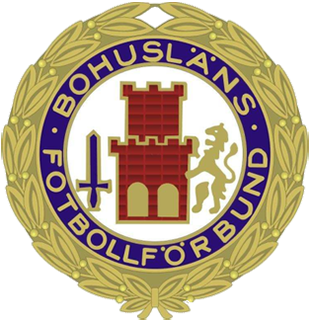 Välkommen till
föreningsdomarutbildningen

Fortbildning 5 mot 5
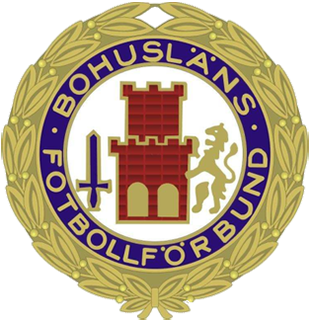 Agenda & kursmål
Deltagarpresentation
Regelnyheter
Regelgenomgång (endast de normalt sett svåraste och mest omfattande)
Vad händer nu?
Regelprov
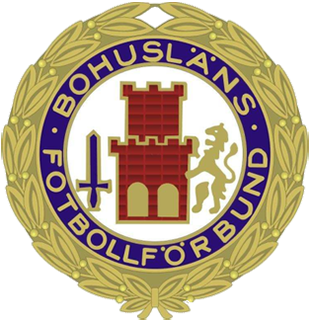 Efter kursen (och genomfört regelprov)
har du insikt i vikten av stöttning av andra, t.ex. domaransvarig/coach
har du insikt i vikten av självstudier
har du kunskap om spelregler för 5 mot 5
får du döma barnfotboll upp t.o.m. 5 mot 5
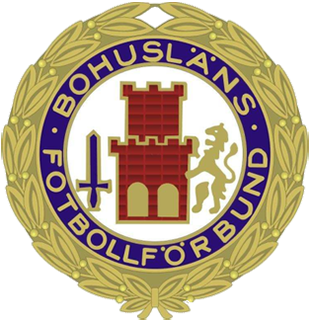 Deltagarpresentation
Vem är du?
Tidigare fotbollserfarenheter?
Tidigare domarerfarenheter?
Förväntningar på dagens kurs?
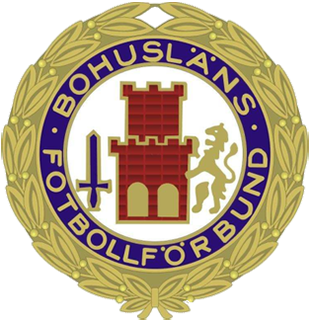 Regelnyheter för 2024 i spelformen 5 mot 5
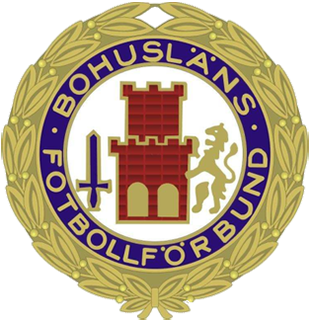 Regelnyheter
Inför årets säsong görs endast en regeländring, i övrigt är det samma regler som förra säsongen.
Från och med nu är det tillåtet att spela med tejpade piercingar/hål i öronen, men endast om de är nytagna.
Så här skriver Svenska Fotbollförbundet angående regeländringen:”Grundregeln kommer vara kvar om att alla typer av smycken (halsband, ringar, armband, öronringar, läderband, gummiband etcetera) är förbjudna och måste tas bort. Att använda tejp för att täcka smycken är inte tillåtet förutom när det gäller nytagna hål i öronen eftersom smycket ej kan tas bort av medicinska skäl. Regeländringen gäller i Barn och Ungdomsfotbollen 3-3, 5-5, 7-7 och 9-9.”
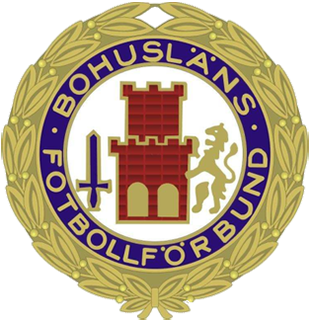 Regelgenomgång 5 mot 5
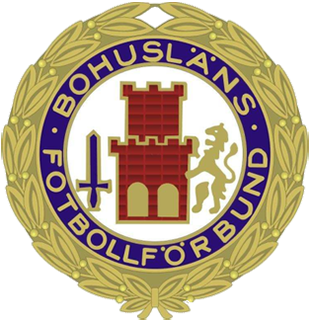 Lathund för 5 mot 5 Bohusläns FF 2023Flickor
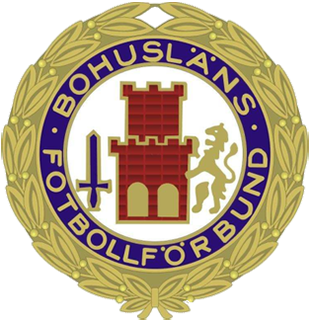 Lathund för 5 mot 5 Bohusläns FF 2023Pojkar
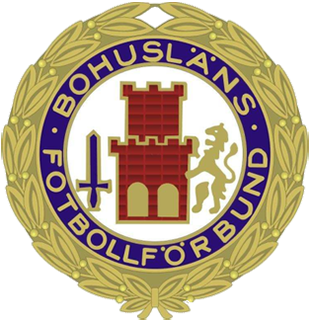 Regel 3 Spelarna
Byte av spelare
Lagen får byta in samtliga avbytare.
En utbytt spelare får komma in i spelet igen.
Lagen får göra byten när spelet är igång, men de bör göra sina byten i en paus.
Byte sker i närheten av mittlinjen.
En spelare som ska bytas in väntar utanför planen tills spelaren som ska bytas ut kommit av planen.
Om något blir fel vid byte blåser domaren av spelet. Spelet startar igen med nedsläpp på mittlinjen.
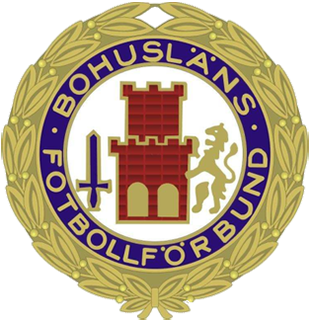 Regel 4 Spelarnas utrustning
Alla typer av smycken är förbjudna och måste tas bort. Att använda tejp för att täcka smycken är inte tillåtet, det är dock tillåtet att tejpa piercingar/hål i öronen om de är nytagna.
Den obligatoriska utrustningen består av:
Tröja
Byxor
Strumpor
Benskydd
Skor
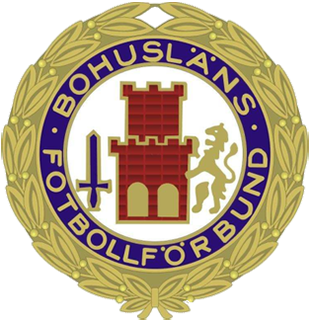 Regel 8 Spelets start och återupptagande
Vid avspark gäller följande: 
Alla spelare förutom den som lägger avsparken ska vara på egen planhalva. 
Bollen ska ligga still på mittpunkten. 
Domaren ger signal. 
Spelet sätts igång genom att spelaren driver eller passar på marken. 
Bollen är i spel när spelaren har sparkat på den och bollen tydligt rör sig. 
Mål kan inte göras direkt på avspark.
Om något blir fel vid avspark tas avsparken om.
Spelarna i det lag som inte gör avspark ska vara minst 5 meter från bollen tills bollen är i spel.
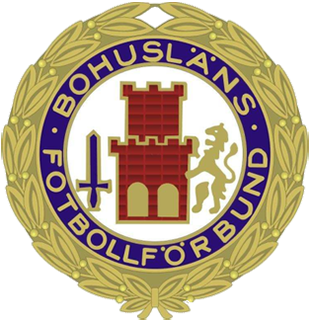 Regel 8 Spelets start och återupptagande
Nedsläpp
Domaren släpper bollen på mittlinjen till en spelare i det lag som senast rörde bollen, oavsett var spelet stoppades.
Bollen är i spel när den vidrör marken.
Alla andra spelare i båda lagen måste befinna sig minst 5 m från bollen till dess den är i spel.
Om något blir fel tas nedsläppet om.
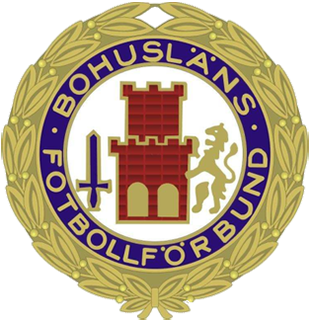 Regel 8 Spelets start och återupptagande
Skadad spelare
Om en spelare skadas stoppar domaren spelet direkt, oavsett om det är en frisparkssituation eller inte.
 Ledare får komma in på planen när domaren ger tecken.
Domaren sätter igång spelet igen med nedsläpp på mittlinjen eller med en frispark där förseelsen begicks.
Om domaren stoppar spelet av någon annan anledning än de skäl som står i reglerna startar spelet igen med nedsläpp på mittlinjen.
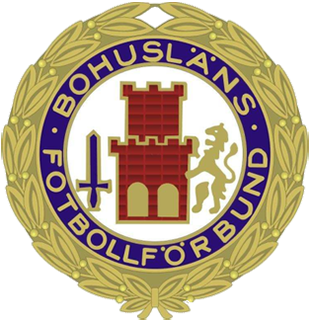 Regel 12 Otillåtet spel och olämpligt uppträdande
Domaren kan bara döma frispark för regelbrott som sker när bollen är i spel.
Domaren dömer frispark när en spelare gör något oaktsamt mot en spelare i det andra laget. Att göra något oaktsamt är att 
hoppa mot en spelare 
sparka eller försöka sparka en spelare 
knuffa en spelare 
slå eller försöka slå en spelare 
fälla eller försöka fälla en spelare 
tackla med foten 
avsiktligt röra vid bollen med handen eller armen 
hålla fast en spelare 
spela på ett farligt sätt 
hindra en motspelares förflyttning 
hålla sig fast i sargen eller nätet.
Varningar eller utvisningar tillämpas inte. En spelare som inte följer reglerna ska bytas ut av ledaren.
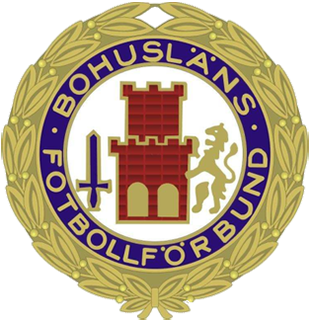 Regel 13 Frispark
Om domaren dömer frispark närmare än fem meter från mållinjen ska platsen för frisparken flyttas bakåt.
Det andra lagets spelare ska stå minst fem meter från bollen. Står en spelare närmare än fem meter uppmanar domaren spelaren att backa, men spelet får sättas igång ändå. 
Om spelaren rör sig mot bollen och stör spelet stoppar domaren spelet och låter frisparken gå om.
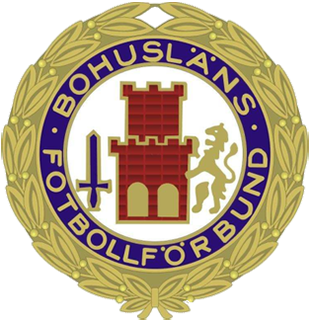 Regel 15 Sidlinjespark
En sidlinjespark ska slås om ifall en spelare slår sidlinjesparken direkt mot det andra lagets mål, eller i eget mål, eller om sidlinjesparken görs fel på något annat sätt, t.ex. att 
spelaren driver bollen och skjuter mot mål eller petar bollen till en medspelare som skjuter bollen direkt mot mål. 
Sidlinjesparken ska också göras om ifall en spelare driver bollen direkt in i det andra lagets mål, eller in i eget mål.
Det andra lagets spelare ska stå minst fem meter från bollen. Står en spelare närmare än fem meter uppmanar domaren spelaren att backa, men spelet får sättas igång ändå.
Om spelaren rör sig mot bollen och stör spelet stoppar domaren spelet och låter sidlinjesparken gå om.
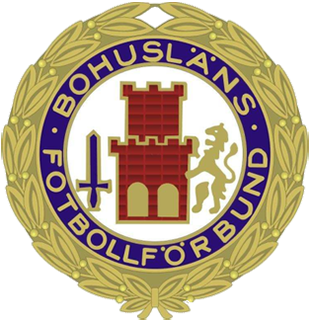 Regel 16 Målvaktsutkast/Retreatlinje
Domaren dömer målvaktsutkast när hela bollen har passerat mållinjen på marken eller i luften efter det att den har rört vid en spelare i det anfallande laget.
Spelet sätts igång genom att målvakten rullar ut bollen. Målvakten får även rulla eller lägga ner bollen till sig själv och slå en passning på marken.
Bollen är i spel när den har lämnat målvaktens händer.
Målvakten får ta upp bollen med händerna när en medspelare passar bollen.
Mål kan inte göras direkt på målvaktsutkast.
Om ett målvaktsutkast inte utförts korrekt ska det göras om.
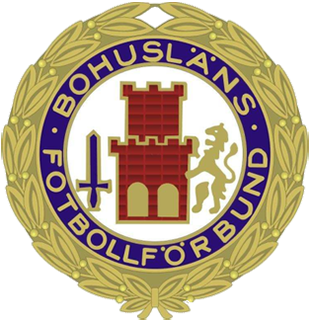 Regel 16 Målvaktsutkast/Retreatlinje
Retreatlinje
Vid målvaktsutkast eller när målvakten fångar bollen i spel ska andra laget backa till sin egen planhalva (retreatlinje) och stanna där tills bollen har lämnat målvaktens händer.
Står en spelare från motståndarlaget närmare än retreatlinjen uppmanar domaren spelaren att backa, men spelet får sättas igång ändå. 
Om motspelaren rör sig mot bollen och stör spelet stoppar domaren spelet och låter målvakten sätta igång spelet igen. Detta gäller både när bollen har gått utanför mållinjen och när målvakten har fångat bollen i spelet.
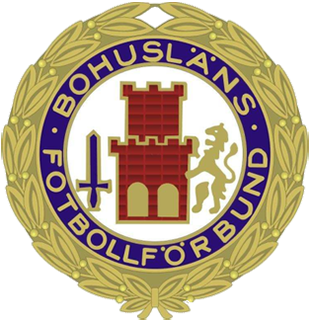 Vad händer nu?
Övriga frågor
Regelprov
Genomgång av regelprov
Massa roliga domaruppdrag
Nya erfarenheter
Personlig utveckling i ledarskap
Avslutning